グローバルな宇宙天文観測　　2012年2月20日　於国立天文台
変光現象で探る活動銀河核の構造と放射機構
東京大学天文学教育研究センター
峰崎　岳夫
活動銀河核(Active Galactic Nuclei)
活動性
Lbol〜108-14 Lsun
X線、UV、可視光、赤外線、電波
   電離ガス輝線; γ線、ニュートリノ
フラックスの時間変動（変光）
ブラックホールパラダイム
MBH〜105-10 Msun;　降着円盤
銀河ーAGN 共進化
MBH-σ＊, MBH-Mbulge 関係
銀河及びBHの合体成長
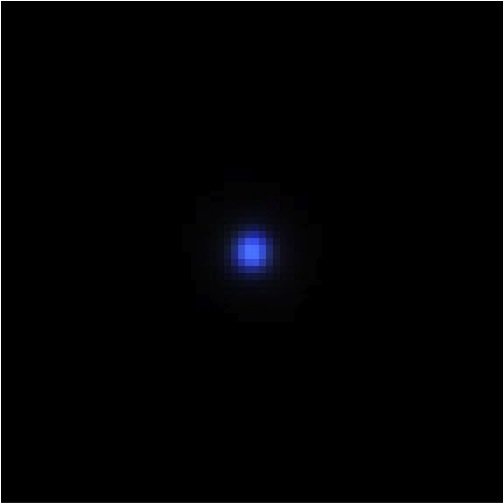 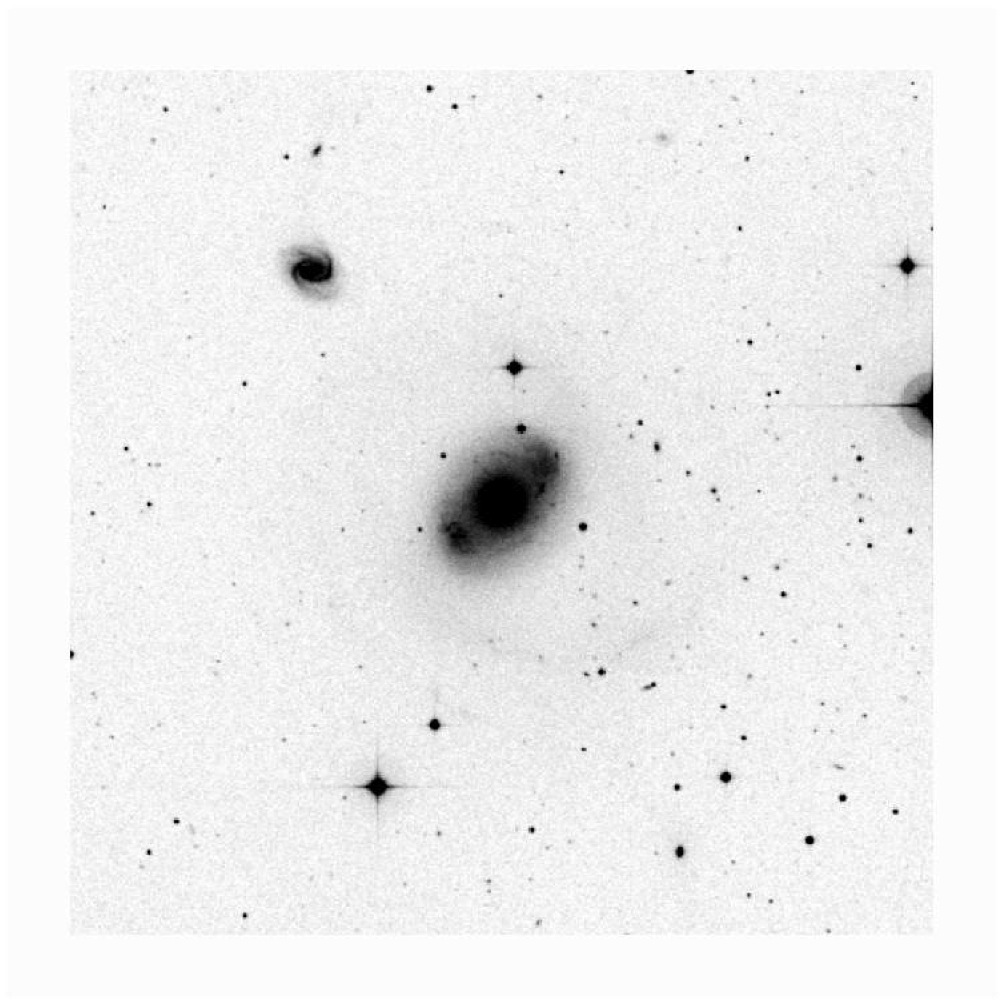 NGC 4151 (Seyfert 1 galaxy)
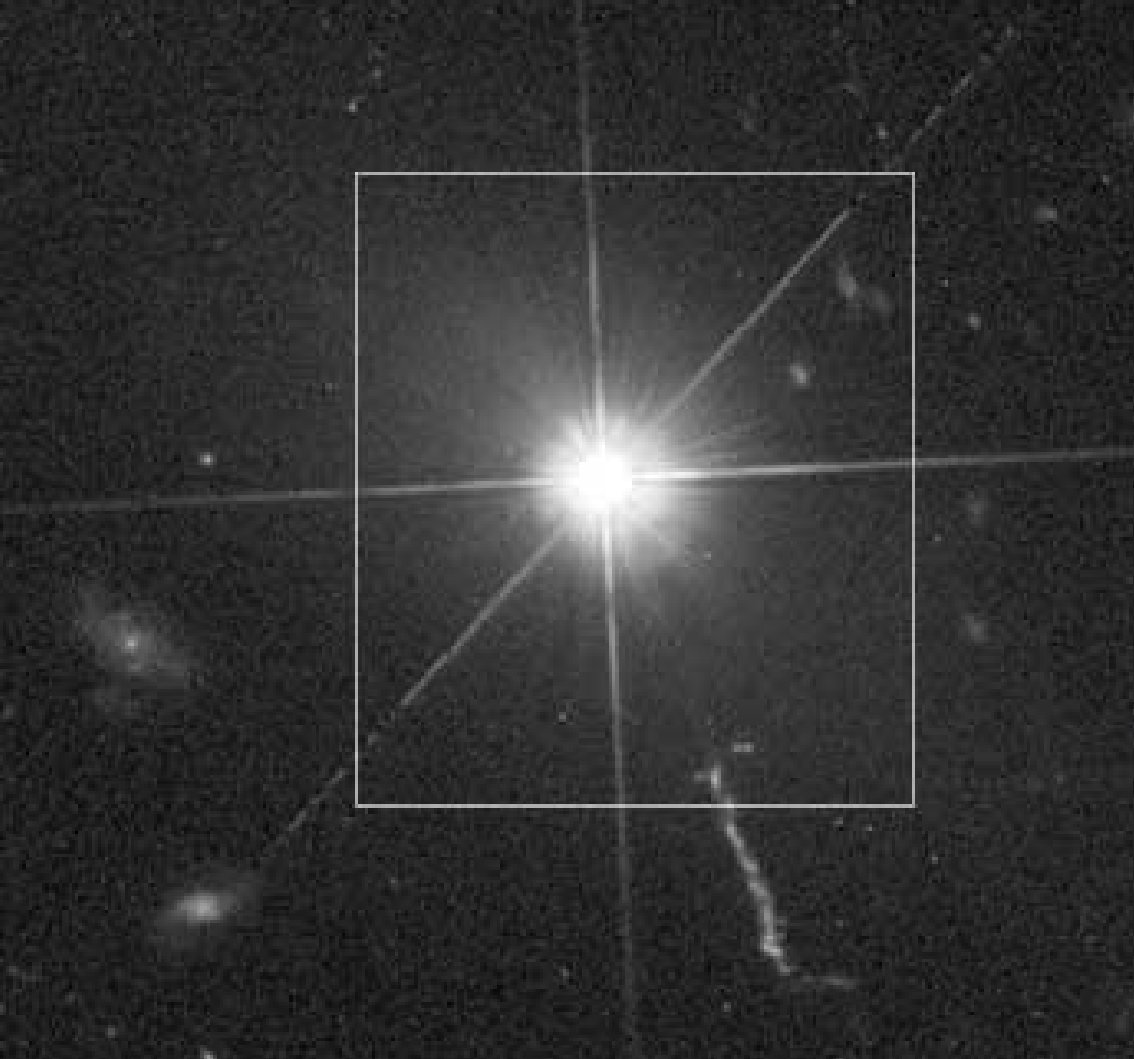 3C273(QSO; WFPC2)
AGN の構造とスペクトル
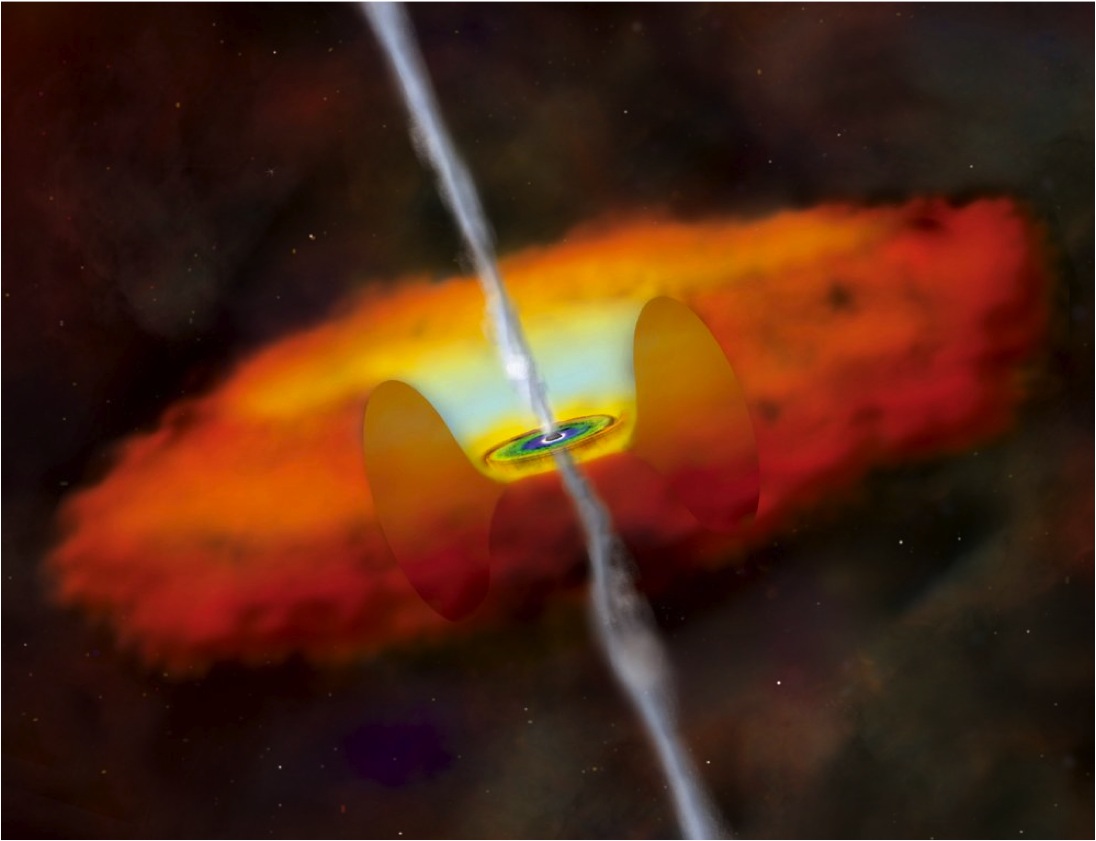 ジェット
ダスト
トーラス
X線放射領域
降着円盤
ガンマ線
ニュートリノ
BLR
ブラックホール
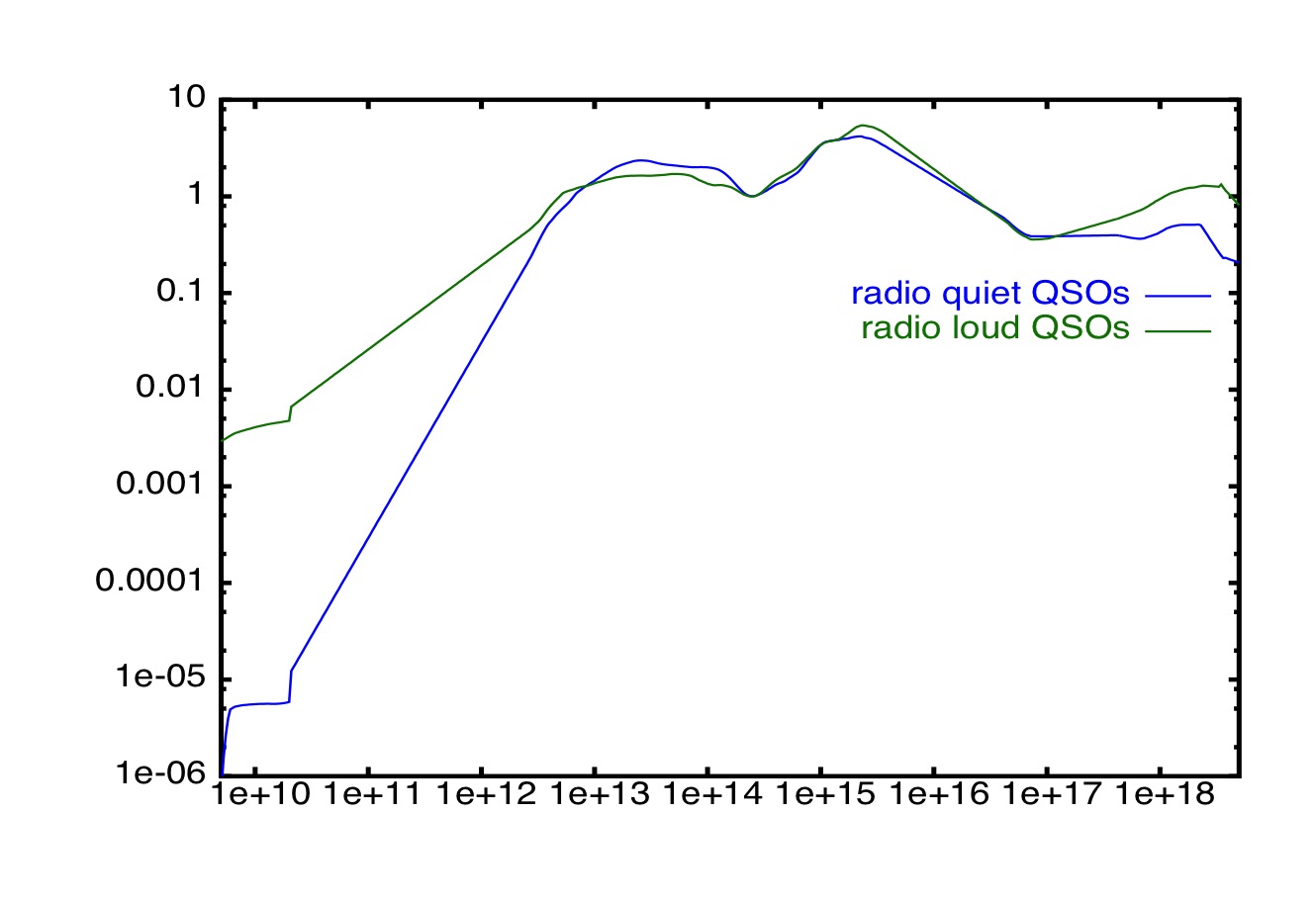 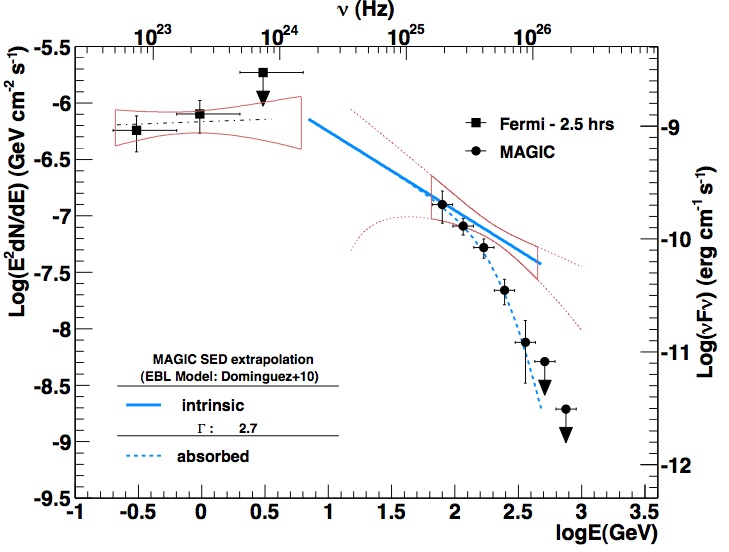 多温度黒体放射の重ね合わせ
フラックス
X線
放射領域
可視光
紫外線
赤外線
電波
周波数
PKS 1222+21(Aleksic+11)
活動銀河核のスペクトル
明るさ
電波の強い活動銀河核
電波の弱い活動銀河核
赤外線
紫外線
可視光
電波
[Speaker Notes: ジェットと interstellar とのショックからもニュートリノが放射される]
ブラックホールの合体成長
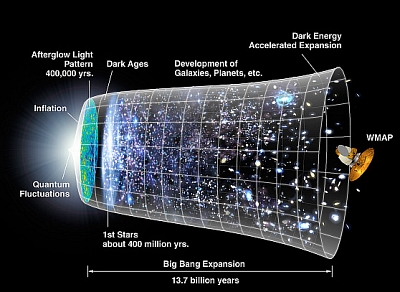 宇宙の階層的構造形成
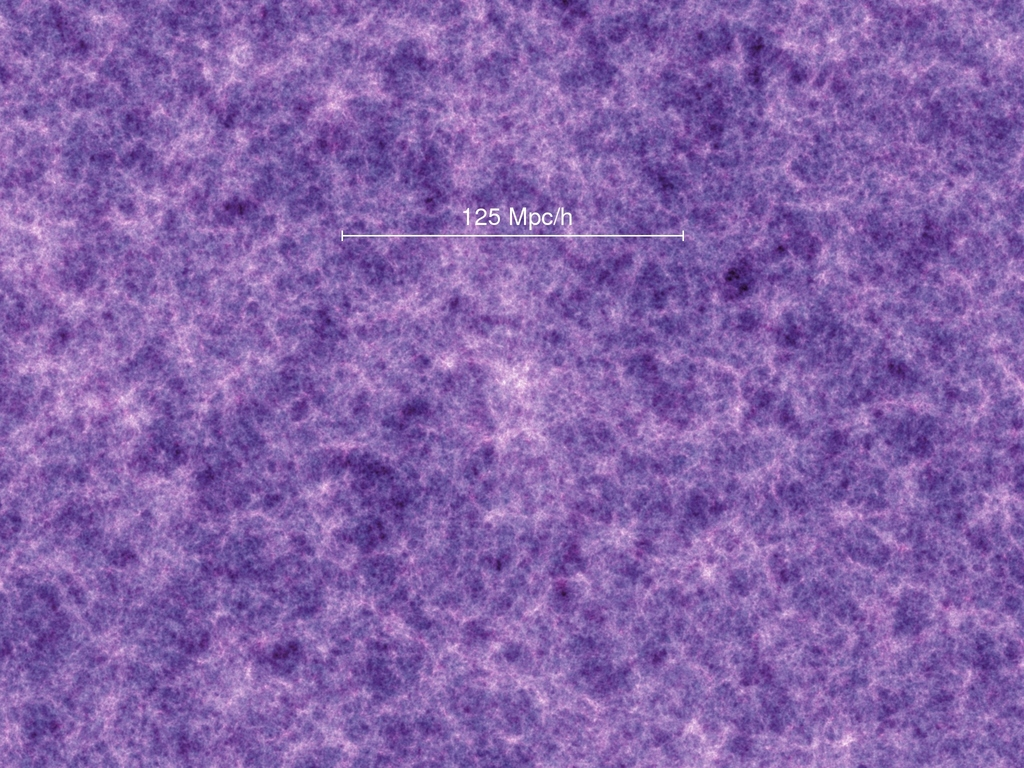 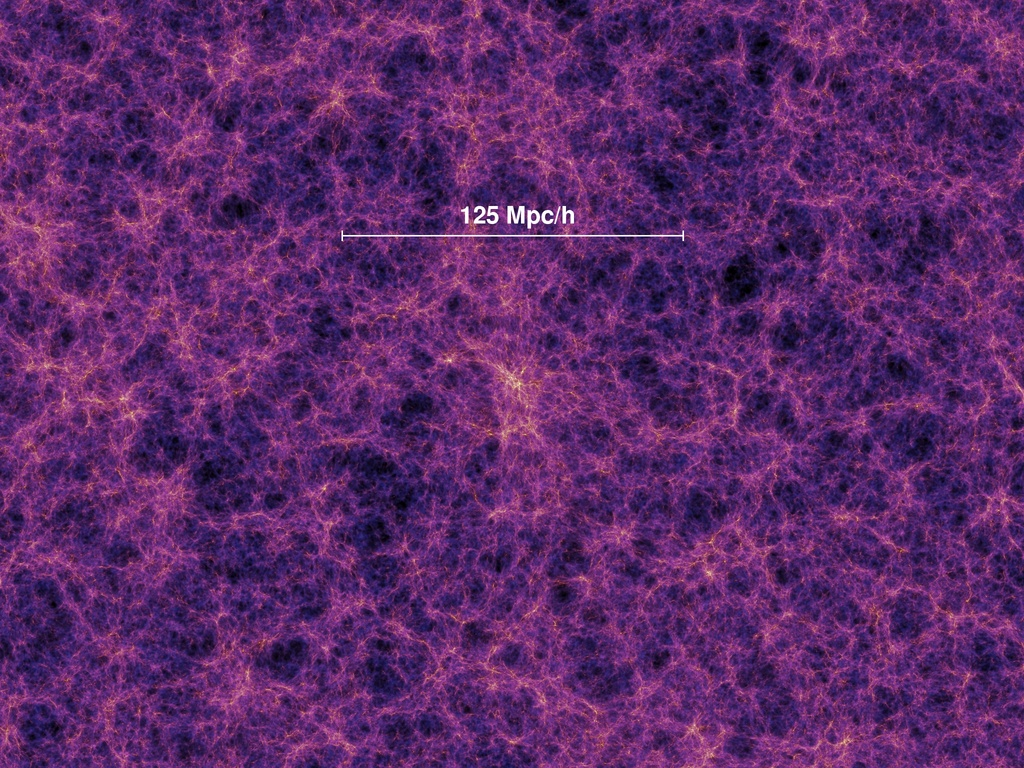 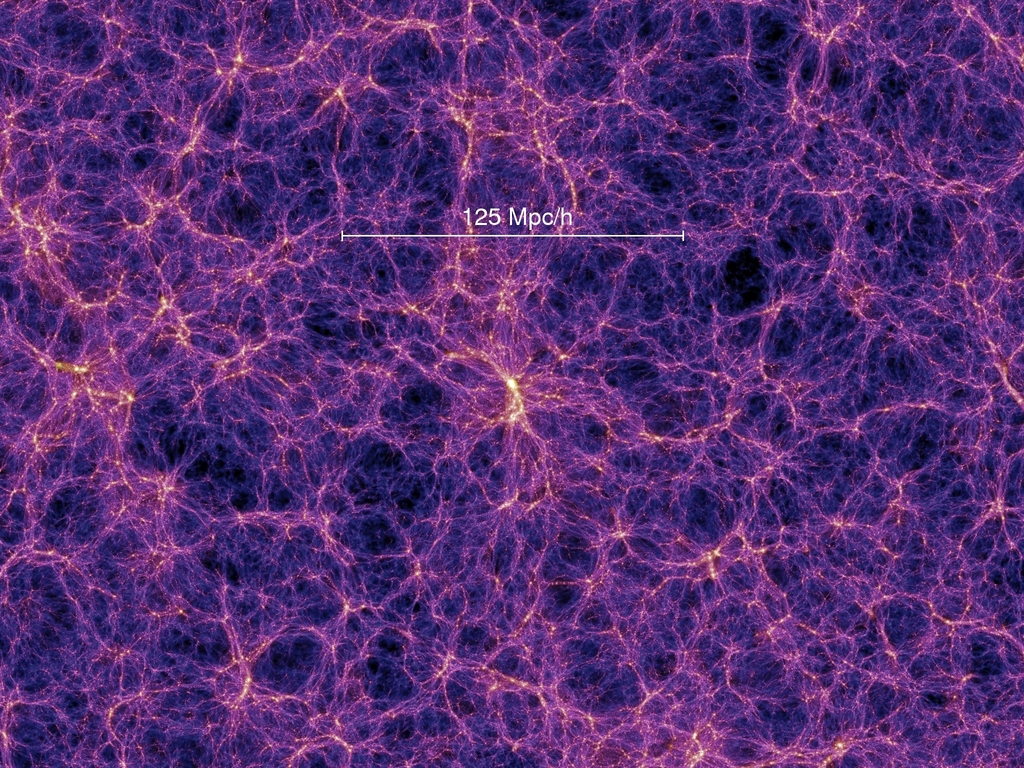 WMAP
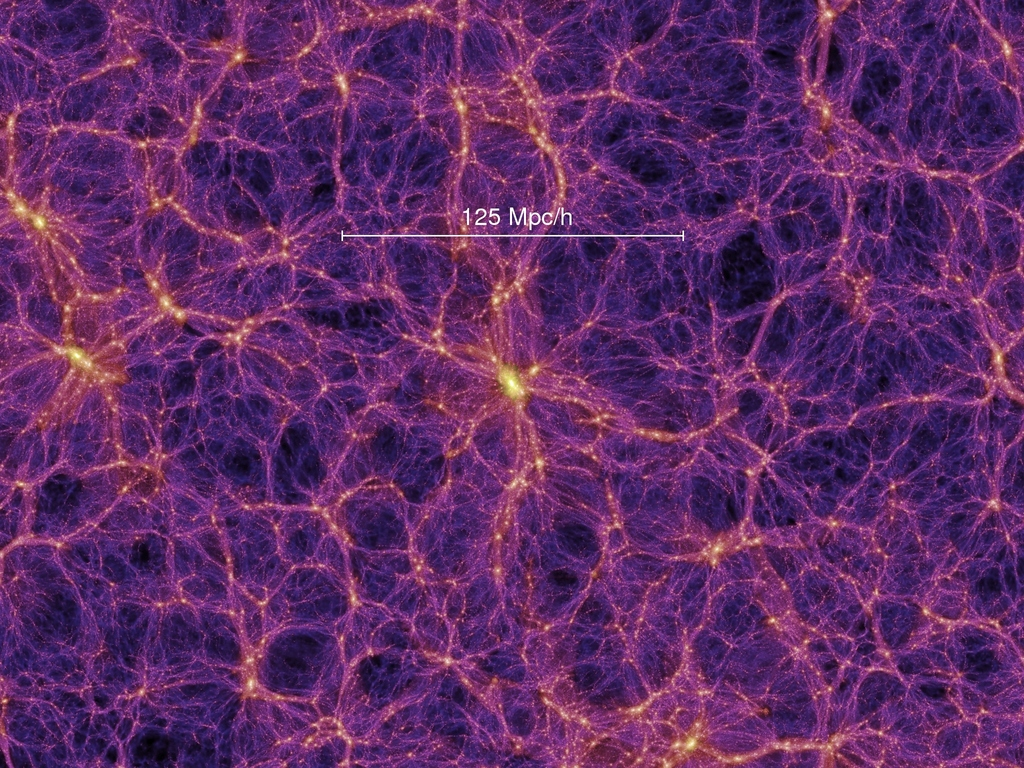 z=18.3
z=5.7
z=1.4
The millennium simulation(MPA)
z=0
活動銀河核のスペクトル
明るさ
電波の強い活動銀河核
電波の弱い活動銀河核
赤外線
紫外線
可視光
電波
ブラックホールの合体成長
宇宙の階層的構造形成
ブラックホールの合体成長
巨大質量ブラックホール連星（候補）→合体と重力波
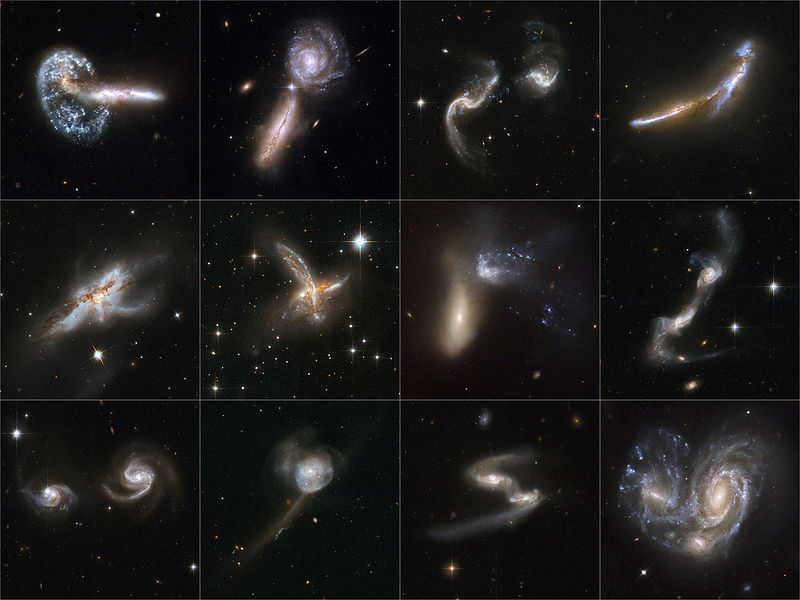 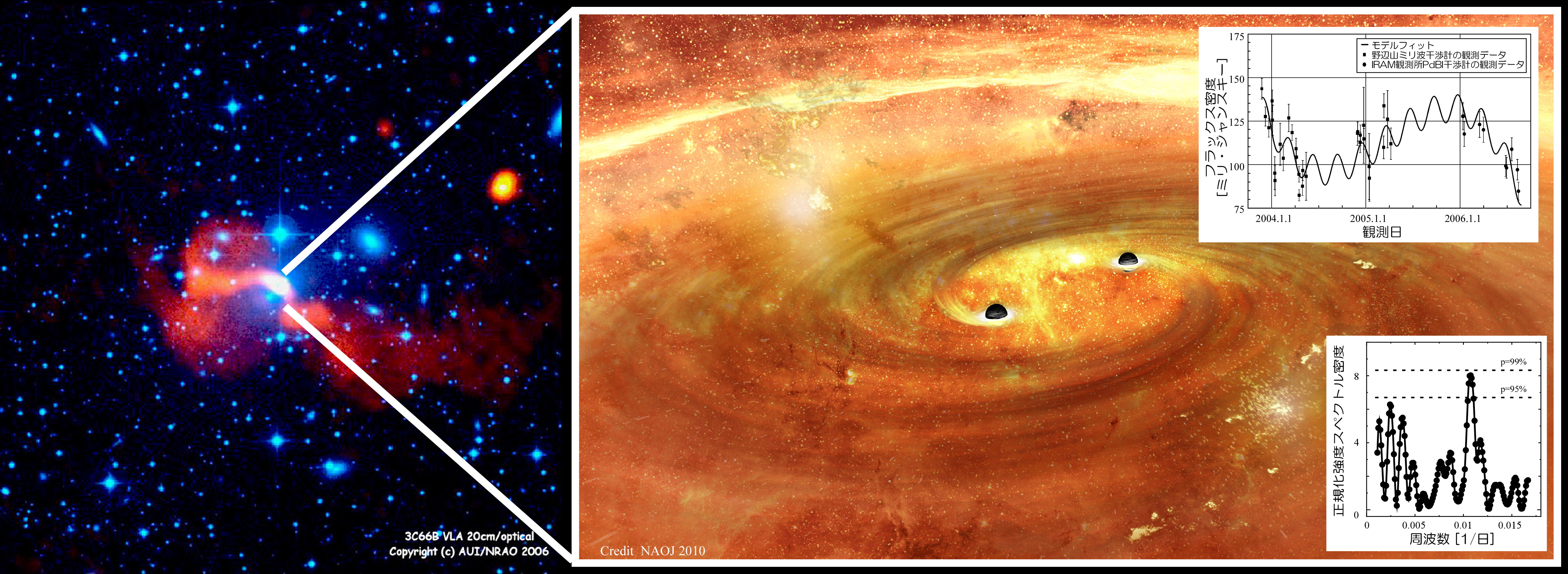 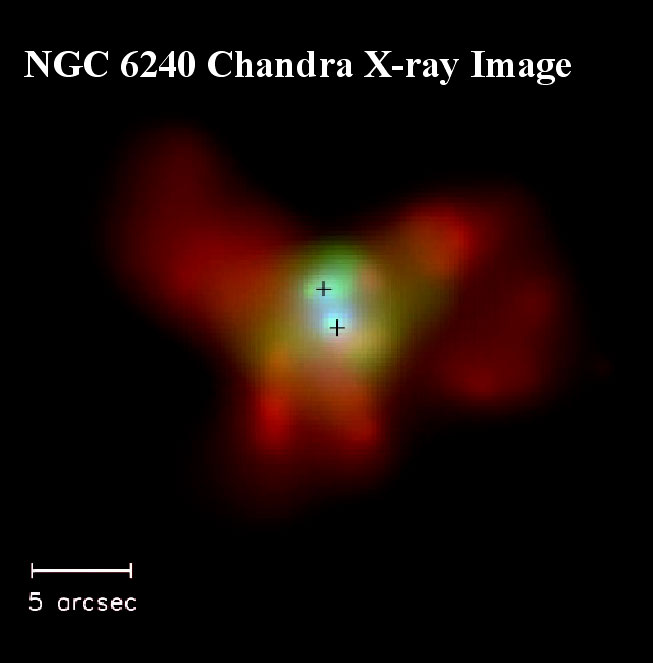 Komossa+03; l〜1kpc
3C66B(Iguchi+10); l〜0.006pc
Images by HST
活動銀河核のスペクトル
明るさ
電波の強い活動銀河核
電波の弱い活動銀河核
赤外線
紫外線
可視光
電波
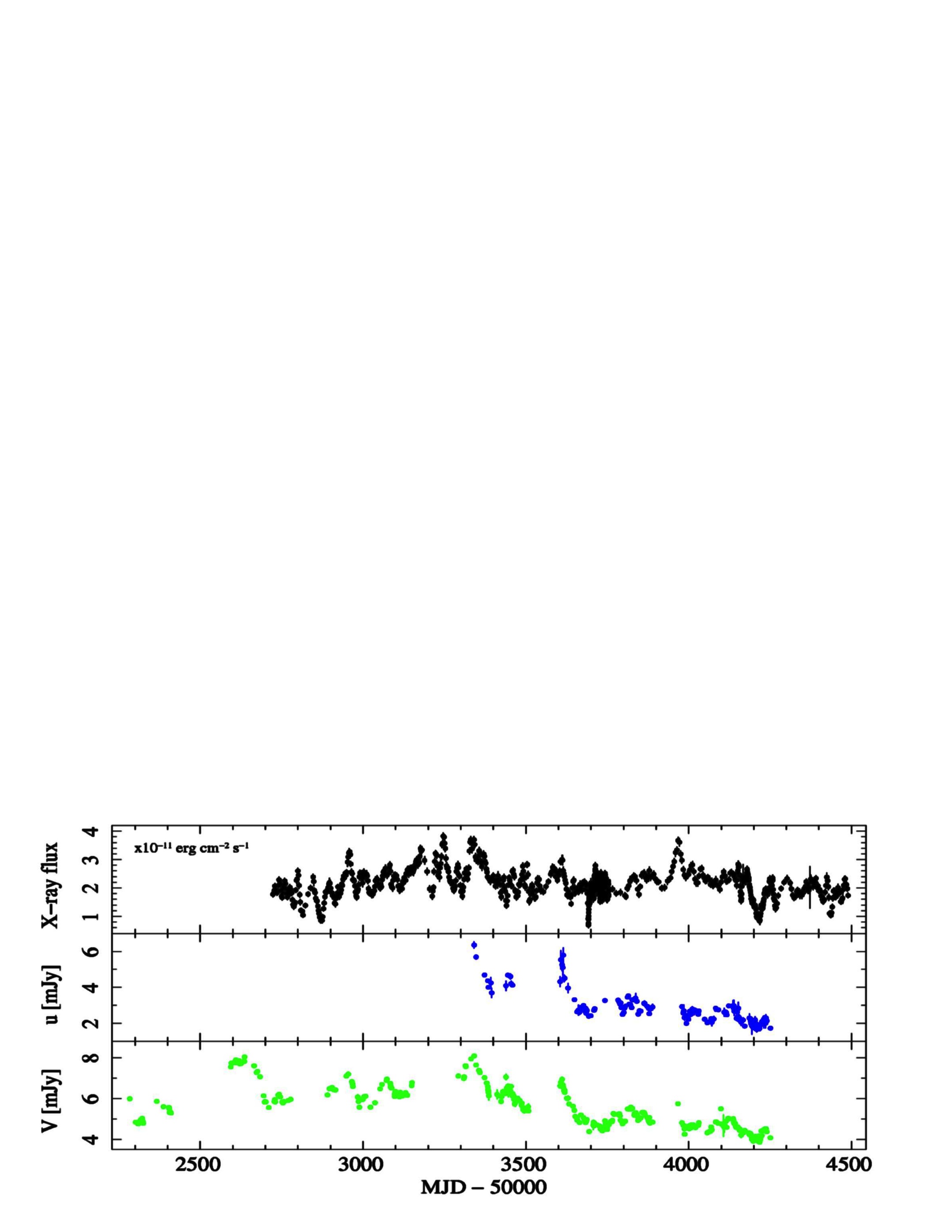 AGN 研究の手法
直接撮像によって分解することは極めて困難
θSch〜20 μas for M87（MBH=3x10^9 Msun, 16Mpc） 
さまざまな手法によって研究されてきた
分光‥放射源と放射機構、速度場（輝線）
偏光‥
　立体的構造
放射強度の
　時間変動
　＝変光
X線
UV
可視
Mrk79; Breedt+10
変光を利用した AGN 研究
○　セイファート銀河、クエーサーを中心に
変光のタイムスケール
放射領域の大きさ
多波長変光の強度相関
「変光成分のスペクトル」、放射・変光機構
多波長変光の時間相関
変光の時間的な前後関係→因果関係を示唆
エコーマッピング‥放射領域の構造と大き
○　低光度 AGN の変光
変光のタイムスケール
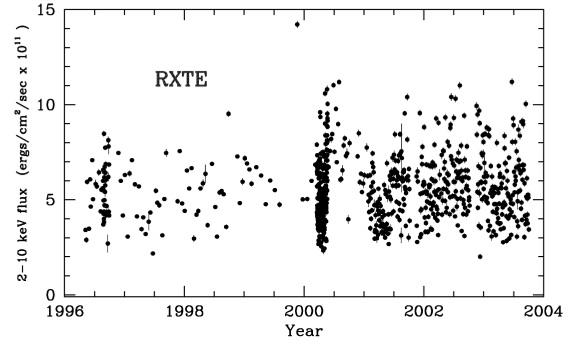 X線変光のタイムスケールとブラックホール質量
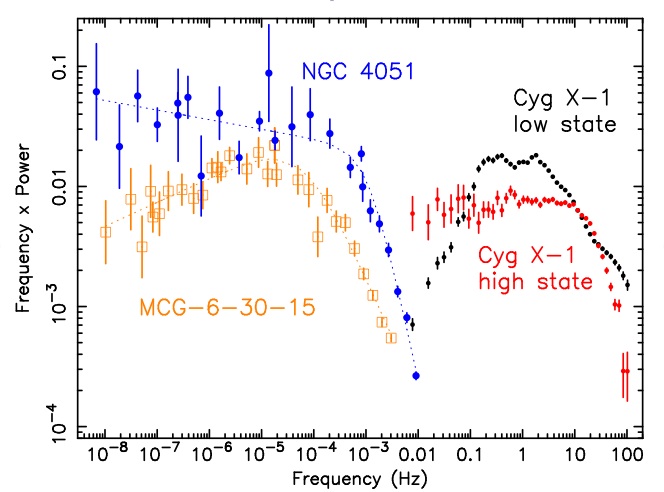 X線放射領域はブラックホール周辺
RSch∝MBH
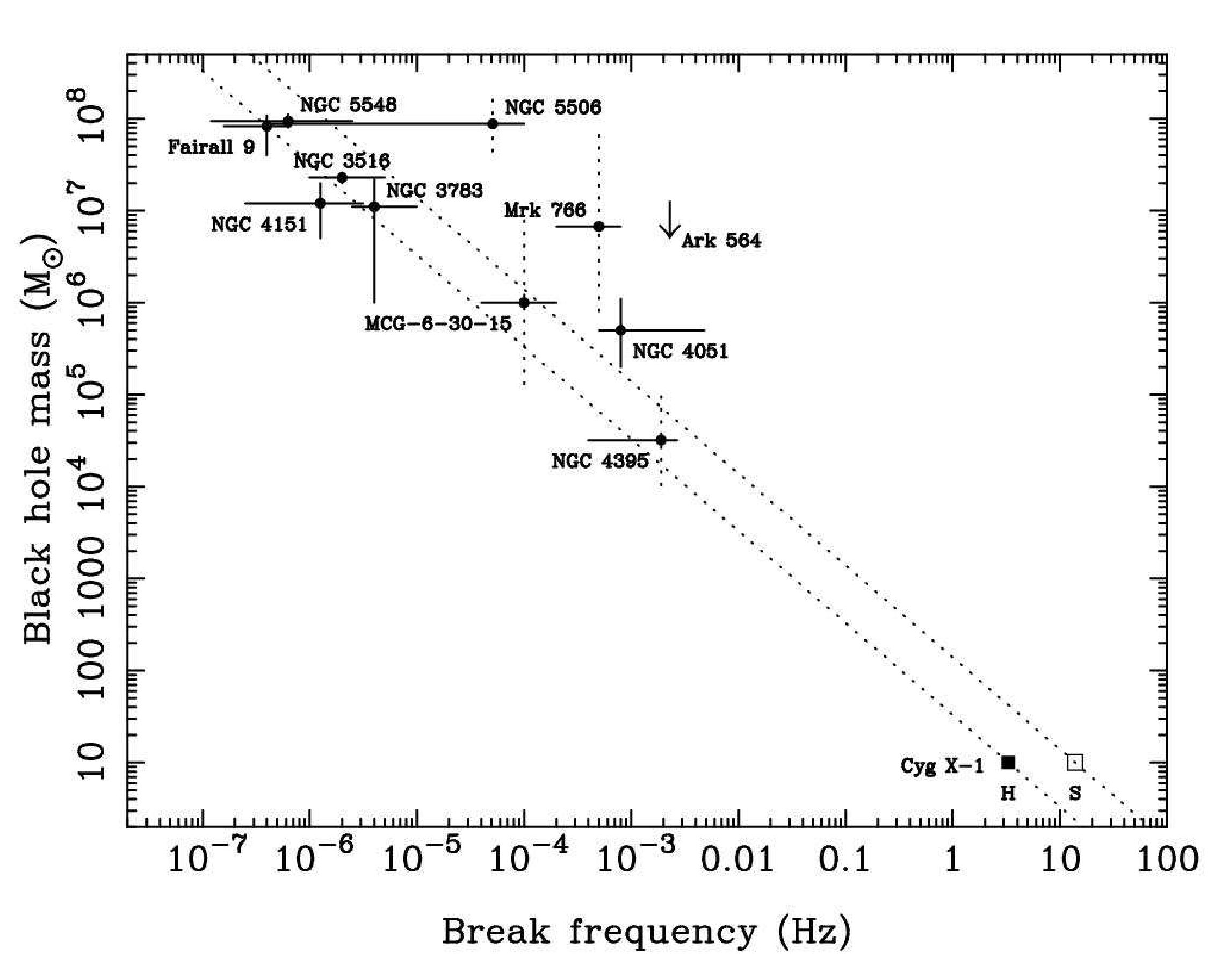 X線放射強度
Power Density Spectrum
MCG-06-30-15 (McHardy+05)
ブラックホール質量
AGN
τ∝MBH
観測日
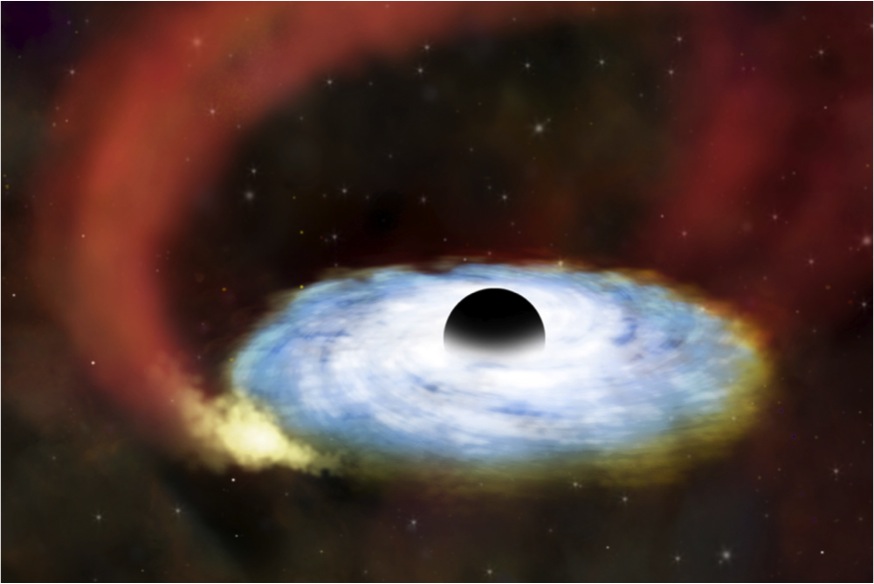 X線連星
Vaughan+05
変光のタイムスケール（Hz）
McHardy+08
変光のタイムスケール（Hz）
紫外可視連続放射の多波長変光強度相関
２波長フラックス図解析
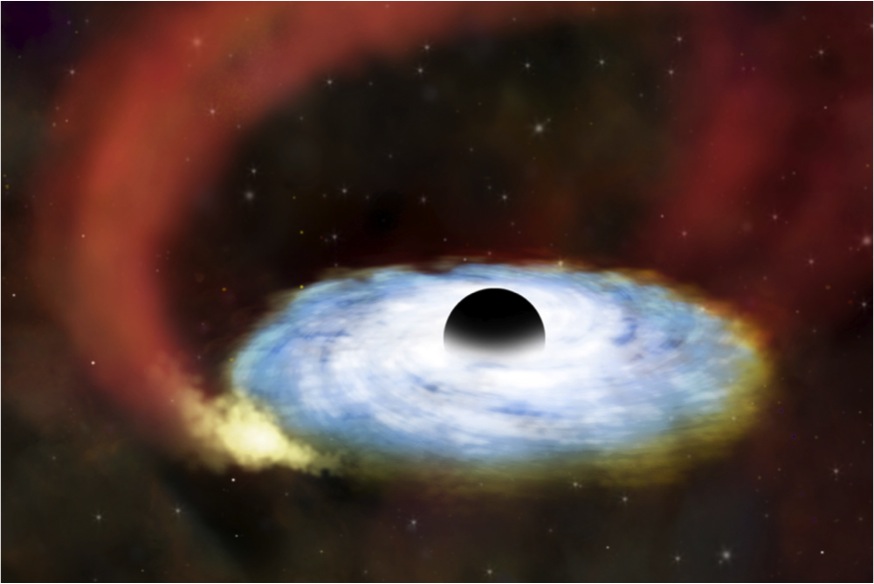 Winkler 97
92 Seyfert galaxies
flux-flux plot
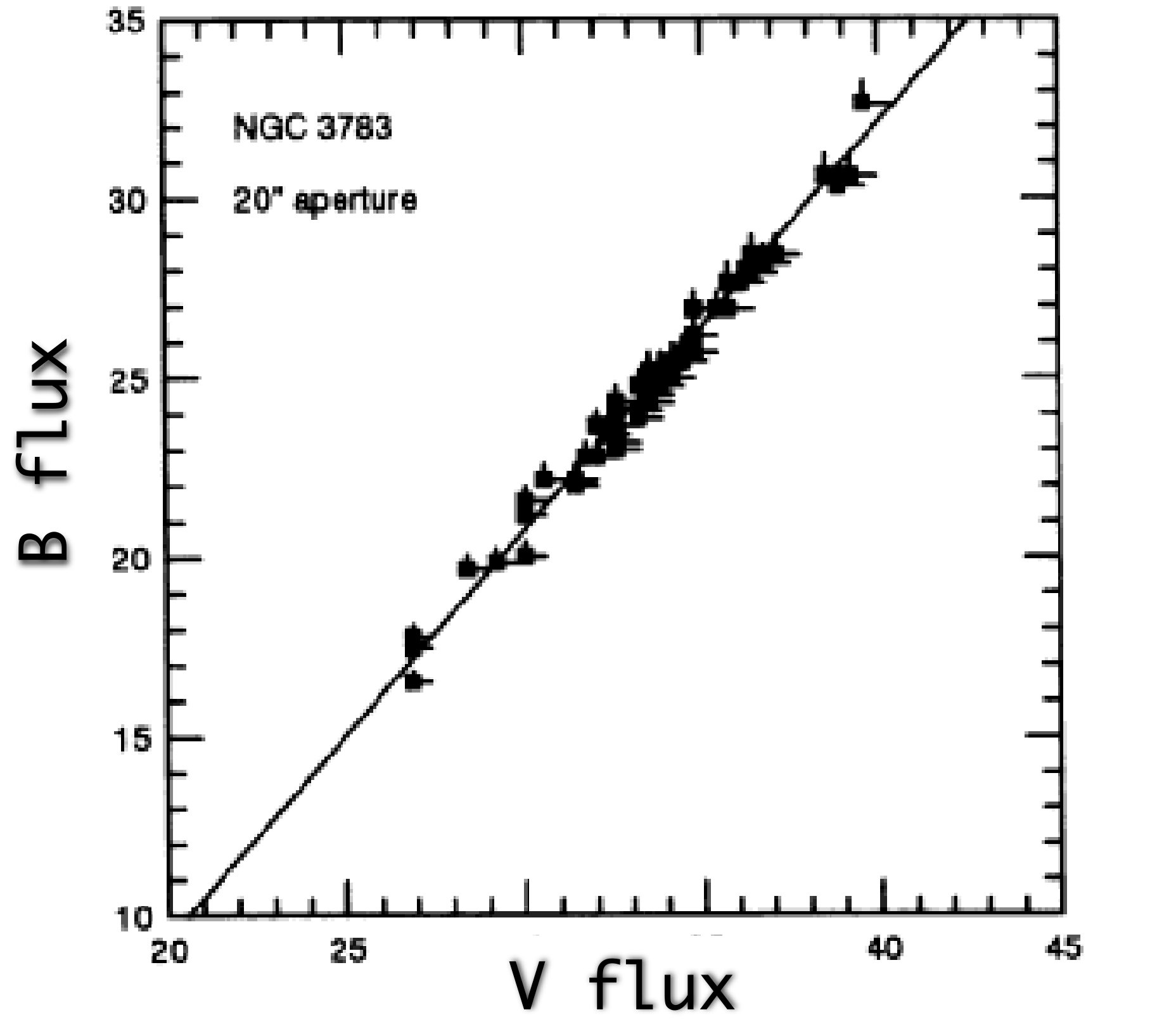 紫外可視多波長光度曲線
フラックス（短波長）
フラックス
観測時刻
直線状の相関
変光に伴う SED の変化なし
‥もし「原点」 (AGN flux=0)が
regression line上にくるのならば
フラックス（長波長）
紫外可視連続放射の多波長変光強度相関
Sakata+11
Sakata+10
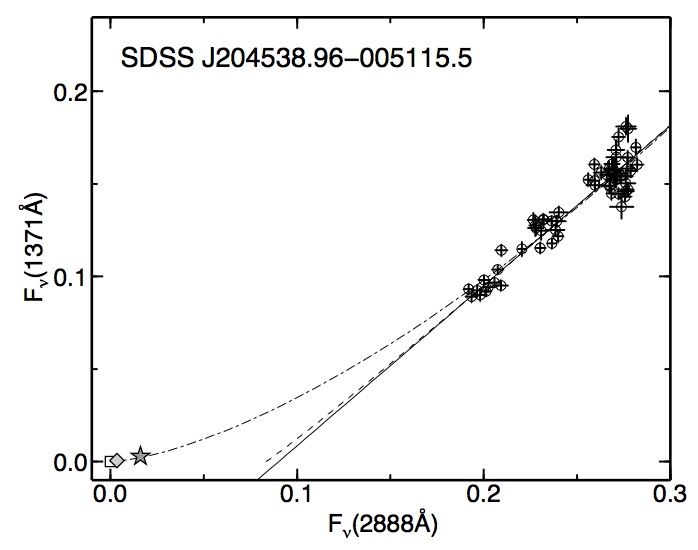 SS
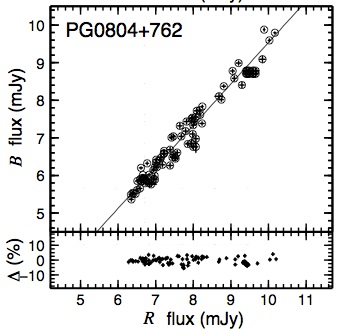 変光に伴う紫外可視
連続放射のSEDの変化
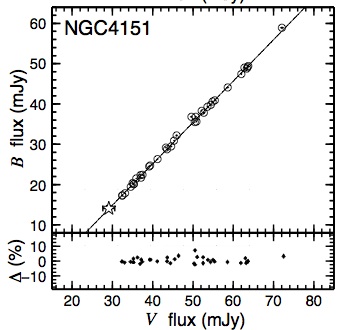 (note: timescales of months-years)
Sakata in prep.
Sakata+10
降着円盤放射の変光機構
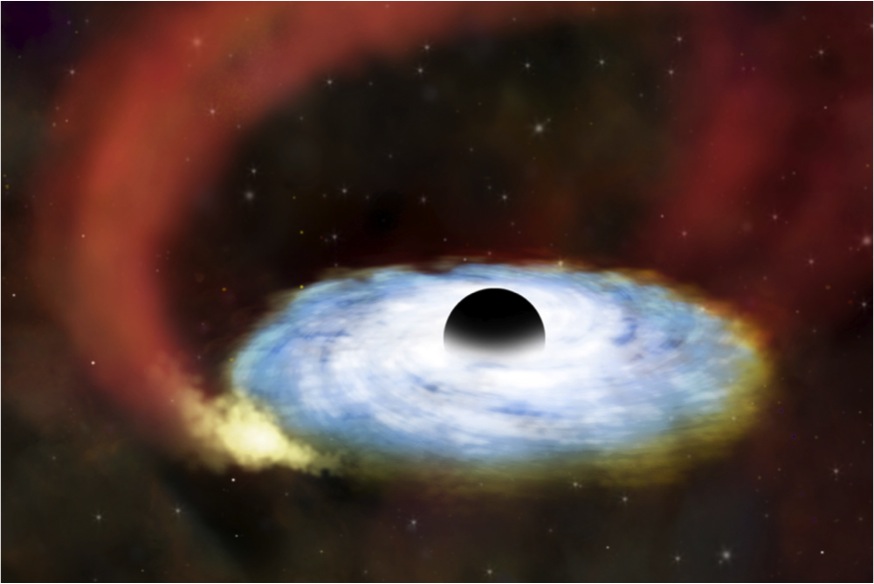 標準降着円盤モデルでの質量降着率 Macc の変化
　　　T(r)=T*×r-3/4(1-r-1/2)1/4 where r=R/Rin
     　T* ∝Macc1/4 MBH-1/2





ν〜kT*/h
	明るくなると青くなる
ν<< kT*/h
　スペクトルはあまり変化しない
	（αν〜+1/3）
flux(arbitrary)
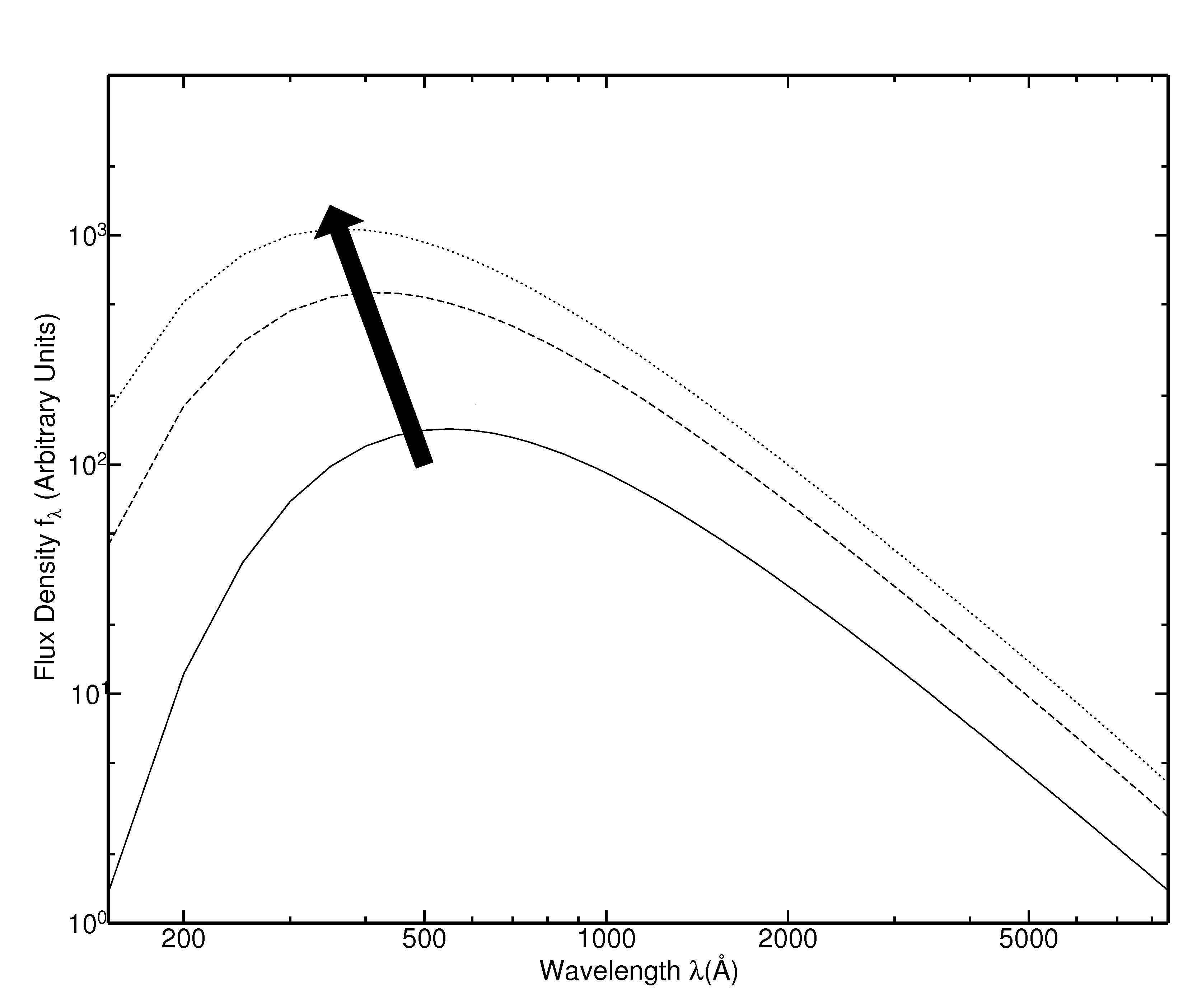 Macc
UV
optical
wavelength
降着円盤放射の変光機構
標準降着円盤で Macc の変化させた軌跡をMBHをパラメータとして多波長変光データにフィットする
　　　T(r)=T*×r-3/4(1-r-1/2)1/4  where T* ∝Macc1/4 MBH-1/2
(Sakata+11)
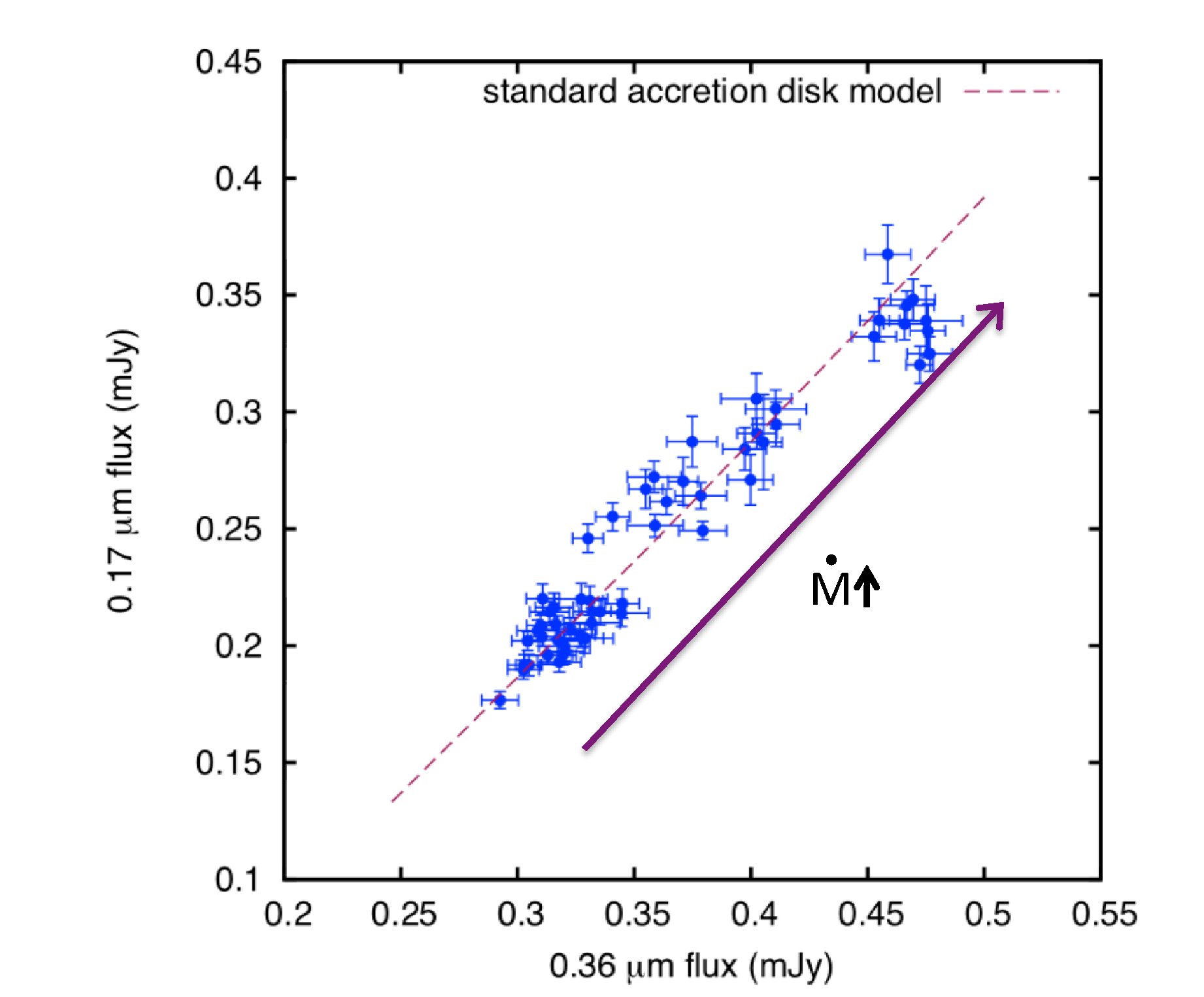 1-parameter (MBH) fitting
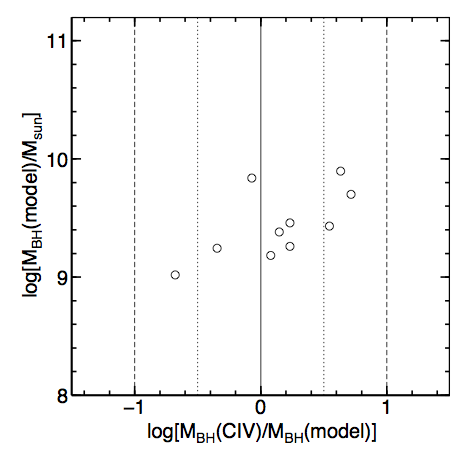 σ（MBH(CIV)）
〜0.35 dex
MBH小
MBH大
X線、紫外可視連続放射変光の時間相関
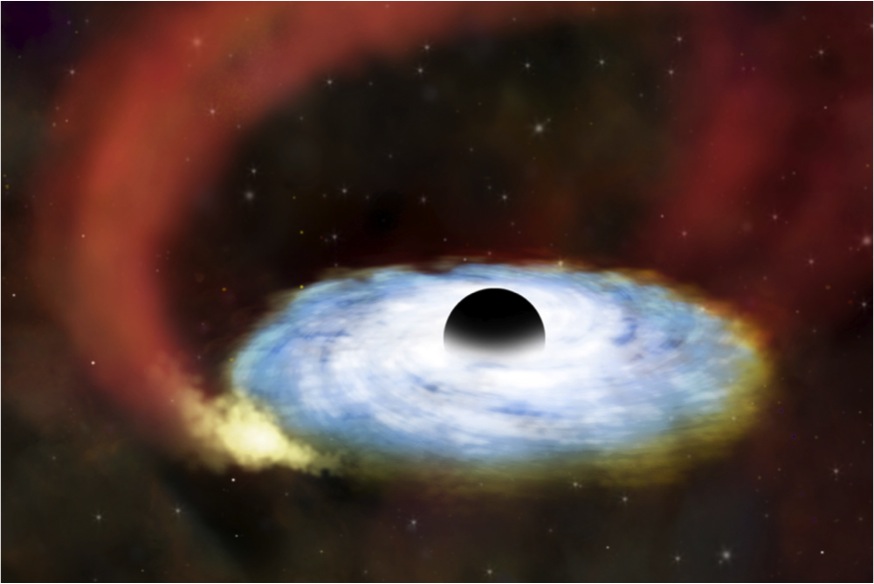 X線変光が先行して、紫外可視連続放射変光が続く
NGC 4051, NGC 5548, Ark 564, NGC 4395
X線が降着円盤を照らすことで紫外可視変光をもたらす
    X-ray reprocessing model
短波長の紫外可視連続放射の変光が長波長のに先行する
　 wavelength dependent time delay : NGC 7469, NGC 4395
紫外可視連続放射変光が先行して、X線変光が続く
NGC 5548, MCG-6-30-15, Mrk 509
降着円盤からの紫外光が逆コンプトンで X線となる
X線のスペクトルと紫外可視連続放射が相関
X線変光と紫外可視連続放射変光に相関がない
X-ray reprocessing model
X線変光による紫外可視連続放射変光の性質
X線変光に遅れて UV-OPT continuum 変光
UV-OPT continuumの波長間遅延（短波長側が先行）
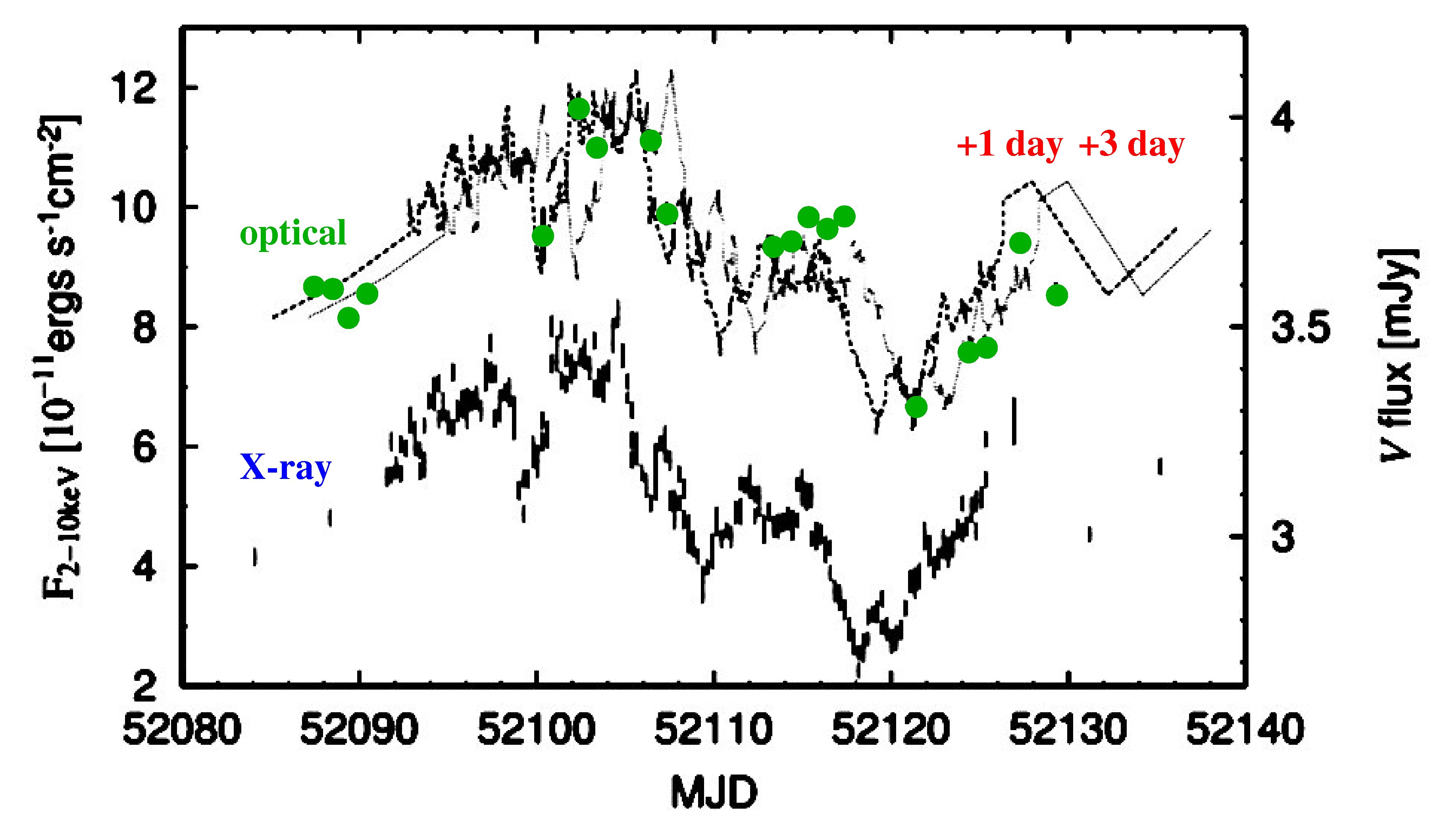 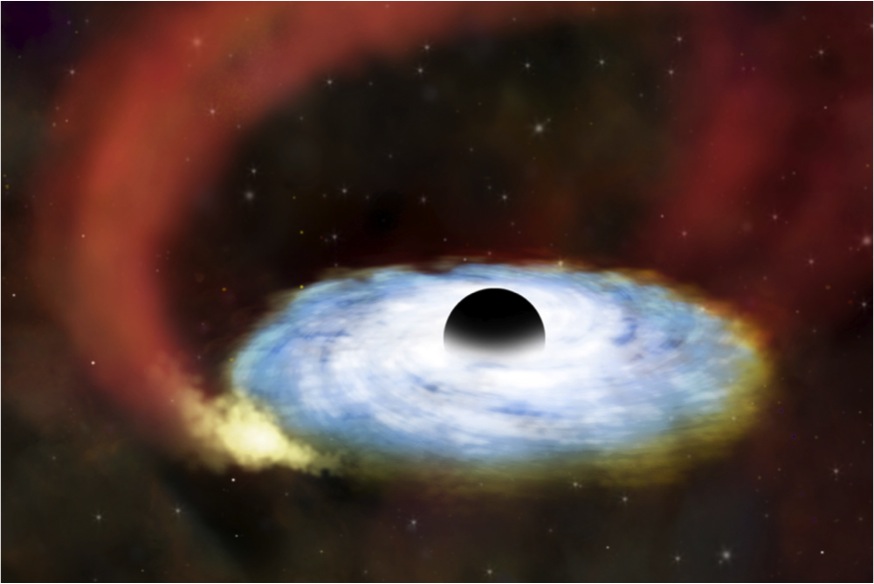 Δt(X→0.55μm)=1.6+1.0-0.5 days
　　(NGC 5548; Suganuma+06)
X-ray reprocessing model
X線変光による紫外可視連続放射変光の性質
X線変光に遅れて UV-OPT continuum 変光
UV-OPT continuumの波長間遅延（短波長側が先行）
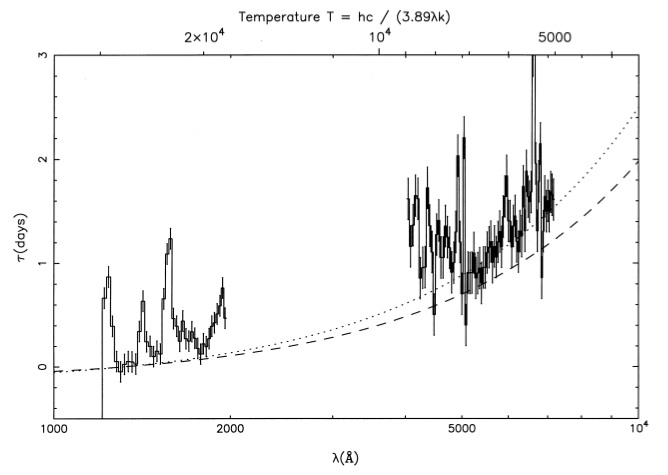 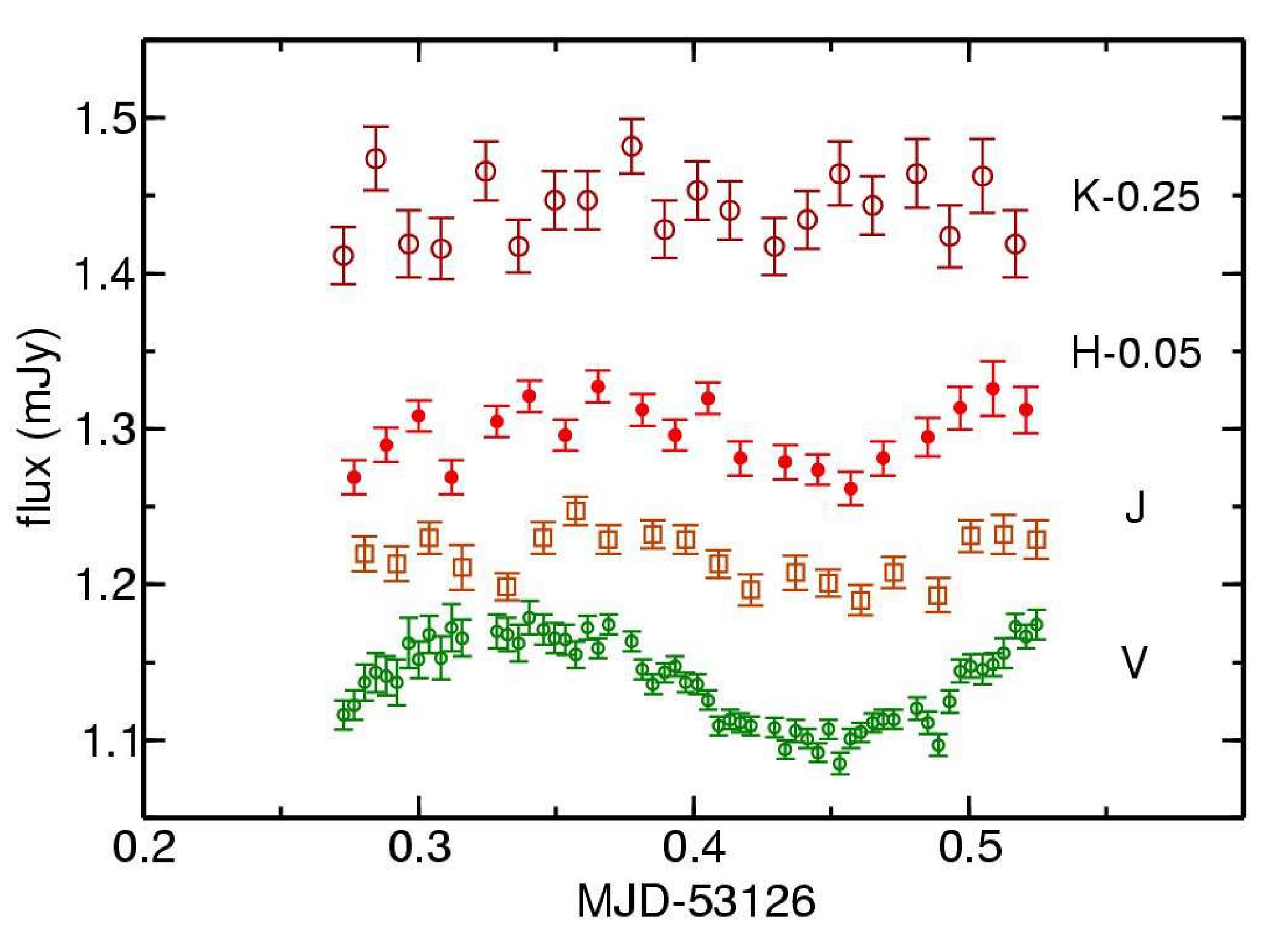 NGC 7469 (Collier+99)
Δt(0.55μm→1-2μm)〜10min
　　(NGC 4395; Minezaki+06)
2
1
遅延時間（日）
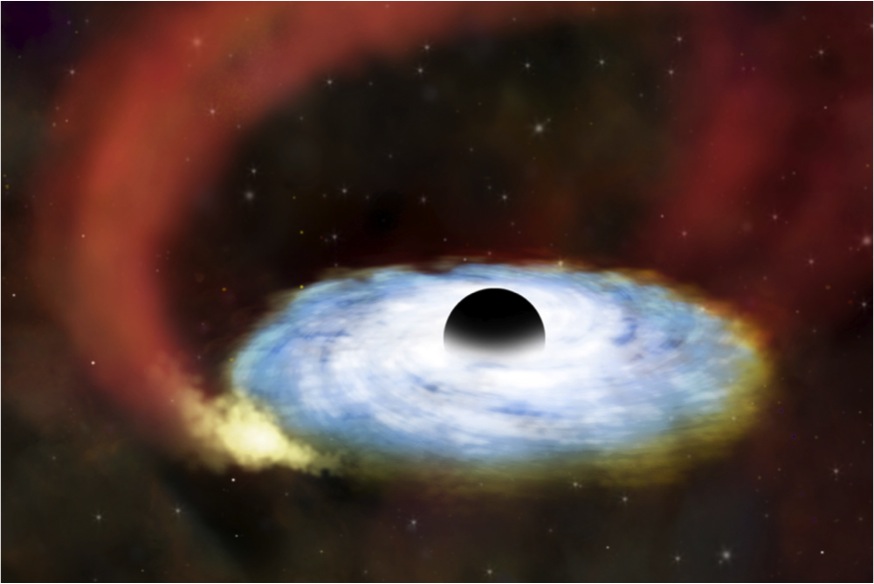 0
0.1
1.0
0.2
0.5
波長（μm）
X-ray reprocessing model
X線変光による紫外可視連続放射変光の性質
X線変光に遅れて UV-OPT continuum 変光
UV-OPT continuumの波長間遅延（短波長側が先行）
　
　　遅延時間＝light travel time
　　降着円盤の温度構造、サイズがわかる
　　（エコーマッピング）‥降着円盤モデルの検証
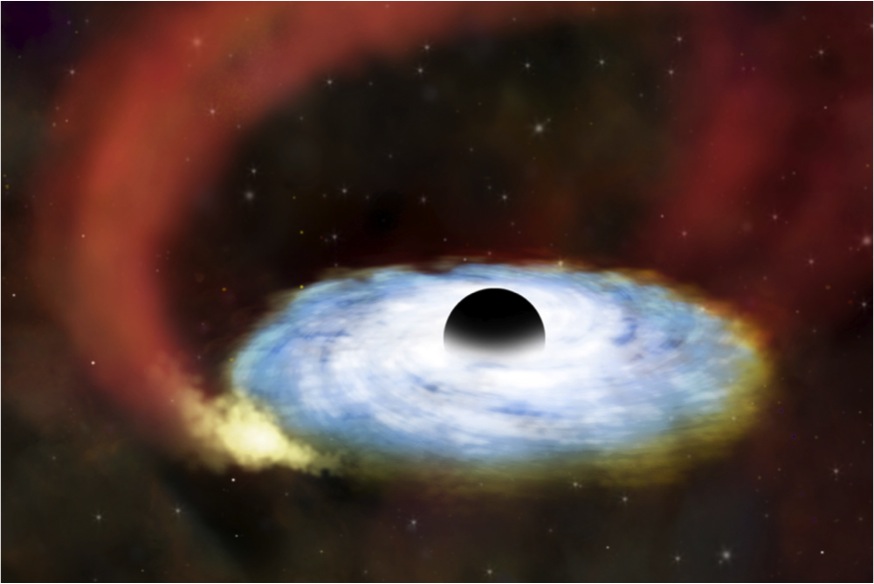 c x Δt
低光度 AGN の変光
銀河系中心の AGN 活動
MBH〜4x106Msun, D〜8.3 kpc (Gillessen+09)
L/LEdd〜10-8; ADAF/RIAF
NIR, radio, X-ray フレア、QPO　→disk 不安定性、hot spot
Ohsuga+09
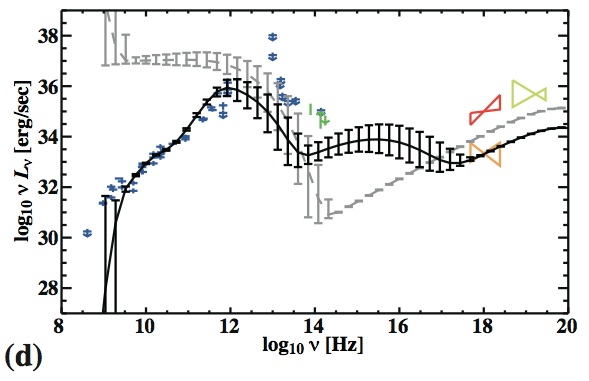 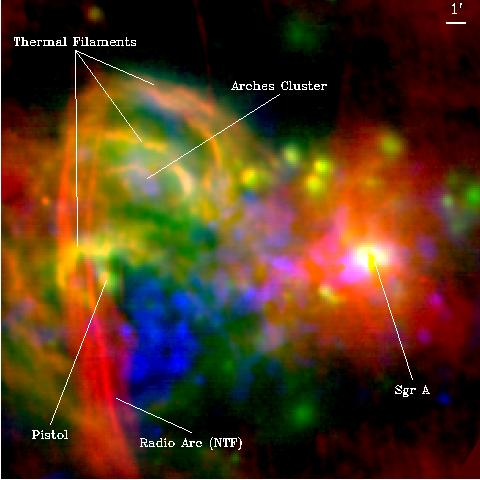 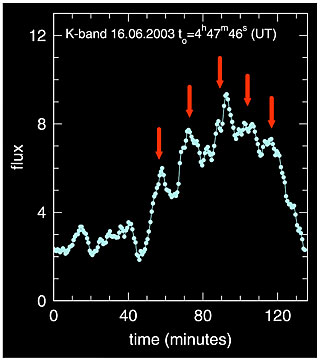 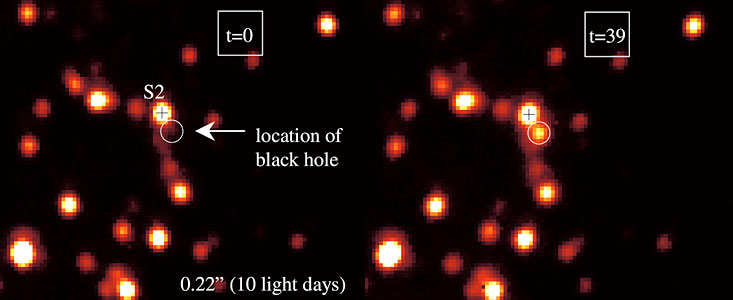 低光度AGN
Kato+09
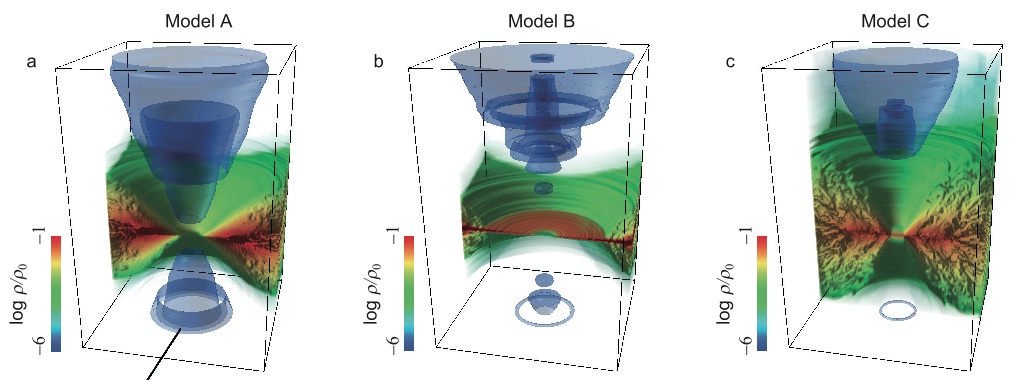 Synchrotron
Synchrotron-
Self-Compton
Brems-
strahlung
Genzel+03
X線（青）、MIR（緑）、電波（赤）
Std. disk (L/Ledd〜0.001)
Slim disk (L/LEdd〜1)
RIAF (L/LEdd〜1e-9)
X-ray: NASA/UMass/D.Wang et al., Radio: NRAO
/AUI/NSF/NRL/N.Kassim, Mid-Infrared: MSX
活動銀河核のスペクトル
明るさ
電波の強い活動銀河核
電波の弱い活動銀河核
赤外線
紫外線
可視光
電波
低光度 AGN の変光
低光度 AGN (L/LEdd<<１) の変光現象
低光度 AGN の紫外線変光サーベイ
可視変光天体サーベイから見つかってきた天体
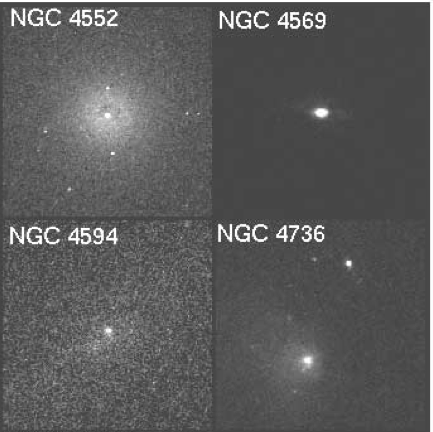 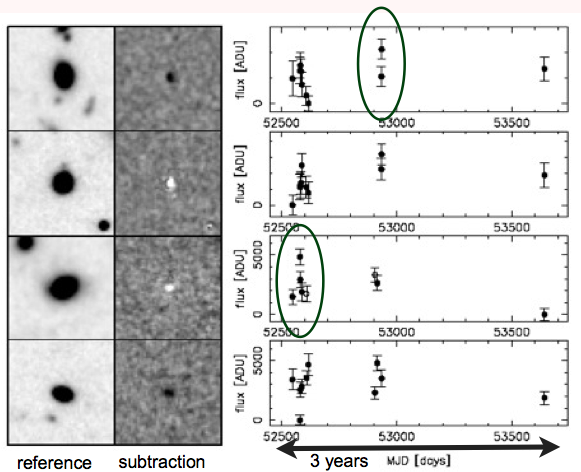 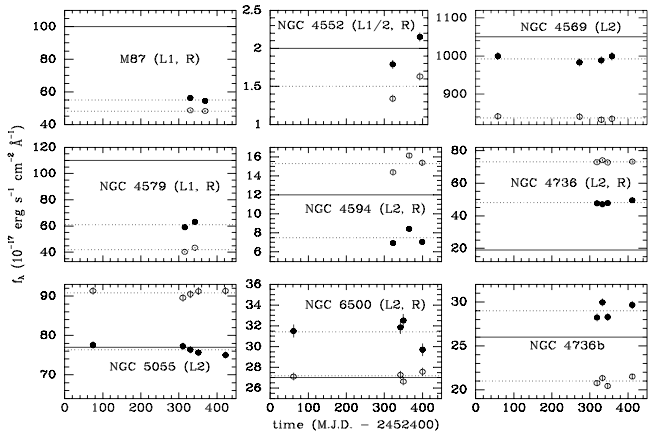 Morokuma+08
　- SXDS 領域（〜１□°）
　- Subaru 主焦点カメラ
　- elliptical galaxies at z〜0.5
　　大質量ブラックホール
　　低光度AGN
　- 可視フレア
Maoz+05 : 17 近傍低光度AGN(by HST)
活動銀河核のスペクトル
明るさ
電波の強い活動銀河核
電波の弱い活動銀河核
赤外線
紫外線
可視光
電波
まとめ
○ セイファート銀河、クエーサーの変光
変光のタイムスケール
X線放射領域の大きさとブラックホール質量
多波長変光の強度相関
標準降着円盤の質量降着率の変化
多波長変光の時間相関
X線と紫外可視変光の時間相関
X-ray reprocessing と降着円盤の echo mapping
○　低光度 AGN の変光
銀河系中心、赤外線フレア、QPO
LINER/電波銀河の紫外可視フレア